Fachtagung 
„Migrantinnen auf dem deutschen Arbeitsmarkt – spezifische Herausforderungen in Abhängigkeit von arbeitsmarktpolitischen Rahmenbedingungen“
Institut français Berlin, 10.12.2019
www.netzwerk-iq.de
Beschäftigungsquote
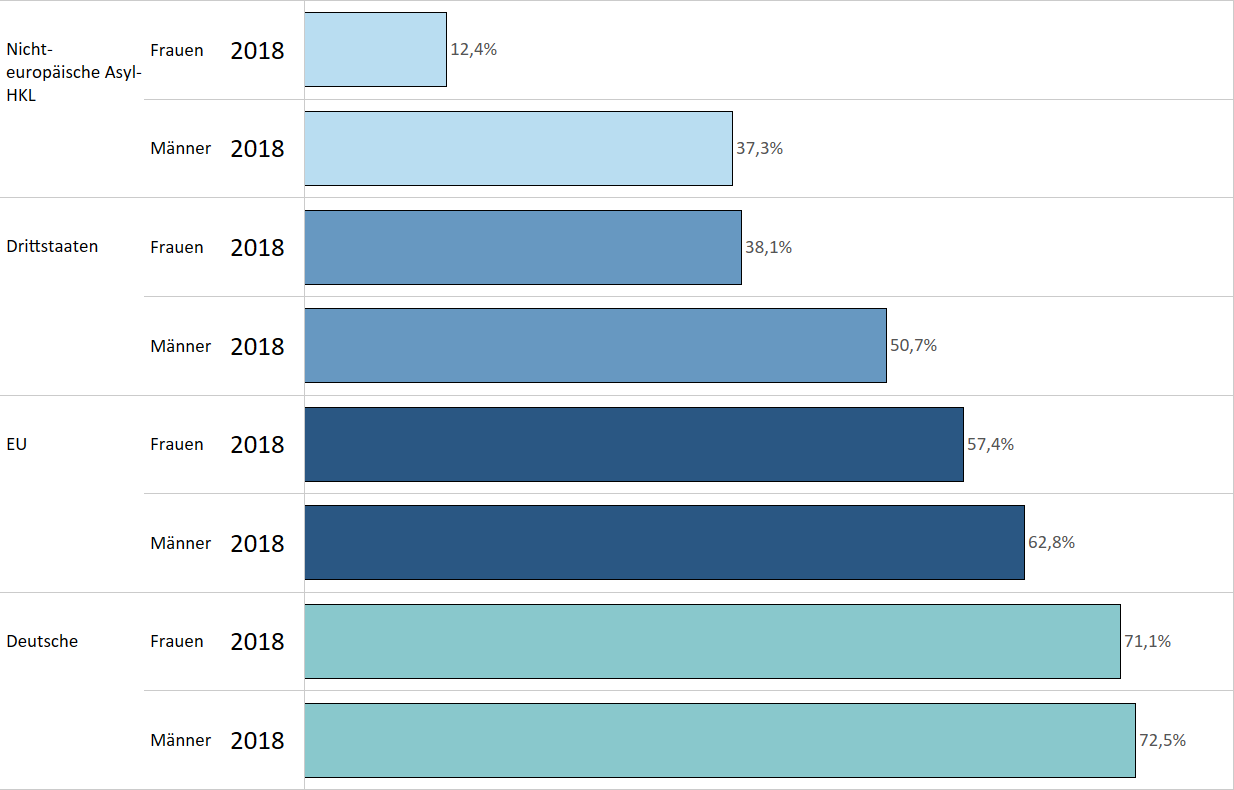 Beschäftigungsquote nach Geschlecht. Stichtag 30.06.2018.
Eigene Darstellung nach Sonderauswertung der Bundesagentur für Arbeit © Minor
2
[Speaker Notes: „Beschäftigte“ im Sinne der Beschäftigungsstatistik der Bundesagentur für Arbeit sind sozialversicherungspflichtig und geringfügig Beschäftigte. prozentualen Anteil der sozialversicherungspflichtig Beschäftigten im Alter von 15 bis unter 65 Jahren an der gleichaltrigen Bevölkerung an.]
Qualifikationsniveau
Berufsabschluss formal nach Geschlecht. Stichtag 30.06.2018.
Eigene Darstellung nach Sonderauswertung der Bundesagentur für Arbeit © Minor
3
[Speaker Notes: Grundlage dieser Statistik sind die Angaben, welche die Arbeitgeber im Meldeverfahren zur Sozialversicherung über ihre Beschäftigten machen]
Anforderungsniveau der Tätigkeiten
Anforderungsniveau der ausgeübten Tätigkeiten nach Geschlecht. Stichtag 30.06.2018.
Eigene Darstellung nach Sonderauswertung der Bundesagentur für Arbeit © Minor
4
Anforderungsniveau der Tätigkeiten: EU-Zugewanderte
Anforderungsniveau der ausgeübten Tätigkeiten nach Geschlecht und Herkunftsregion EU. Stichtag 30.06.2018.
Eigene Darstellung nach Sonderauswertung der Bundesagentur für Arbeit © Minor
5
[Speaker Notes: Anteil ausgeübter Tätigkeiten an der Gesamtzahl aller sozialversicherungspflichtig Beschäftigten der jeweiligen Herkunftsgruppe (Stichtag 30.06.2018). Eigene Berechnungen und Darstellung nach Bundesagentur für Arbeit 2018 © Minor]
Beschäftigungsart
Beschäftigungsart nach Geschlecht. Stichtag 30.06.2018.
Eigene Darstellung nach Sonderauswertung der Bundesagentur für Arbeit © Minor
6
Arbeitnehmerüberlassung
Beschäftige in Leiharbeit nach Geschlecht. Stichtag 30.06.2018.
Eigene Darstellung nach Sonderauswertung der Bundesagentur für Arbeit © Minor
7
Branchen
Beschäftigung von Frauen nach Branchen. Stichtag 30.06.2018
Eigene Darstellung nach Sonderauswertung der Bundesagentur für Arbeit © Minor
8
Entgelt nach Branchen
Entgelte nach Branchen und Geschlecht. Stichtag 30.06.2018. 
Keine Daten zu Drittstaatsangehörigen und eingeschränkte Daten für Frauen aus nicht-europäischen Asylherkunftsländer verfügbar.
Eigene Darstellung nach Sonderauswertung der Bundesagentur für Arbeit © Minor
9
Bedeutung der sozialen Medien unter Neuzugewanderten
Durchschnittliche deutschsprachige Facebook-
Nutzungsrate in Deutschland: 
39,7%
Soziale Medien sind eine der wichtigsten Informationsquellen für Neuzugewanderte
Geschlechterverteilung der Ratsuchenden in sozialen Medien
Geschlechterverteilung der Ratsuchenden - Facebookseite
Das Modellprojekt MB 4.0
MB 4.0 – Gute Arbeit in Deutschland – Beratung für neuzugewanderte Arbeitssuchende und Arbeitnehmende aus Polen, Rumänien und Bulgarien in den digitalen und sozialen Medien
Gefördert von der Gleichbehandlungsstelle EU-Arbeitnehmer der Beauftragten der Bundesregierung für Migration, Flüchtlinge und Integration
Laufzeit: 16.12.2017 – 31.12.2020
Seit Juli 2019 neuer Schwerpunkt: 24-h-Betreuungskräfte
Verlängerung/Erweiterung des Projekts geplant